Chapitre 6L’oscillateur harmonique linéaire à une dimension
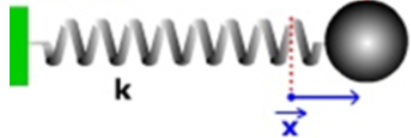 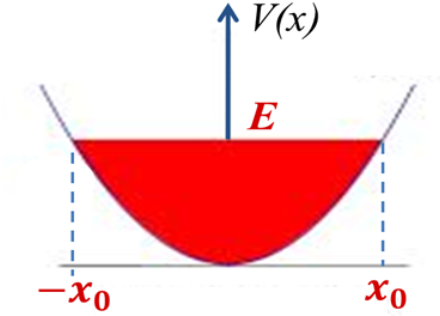 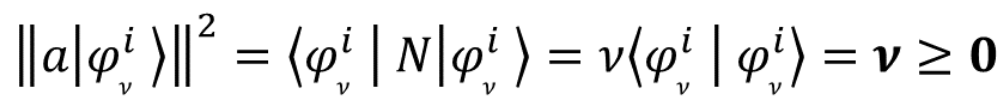 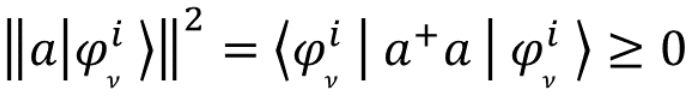 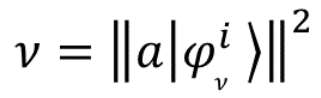 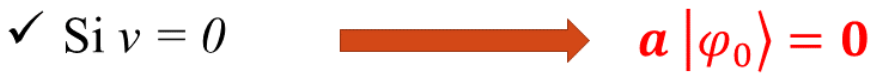 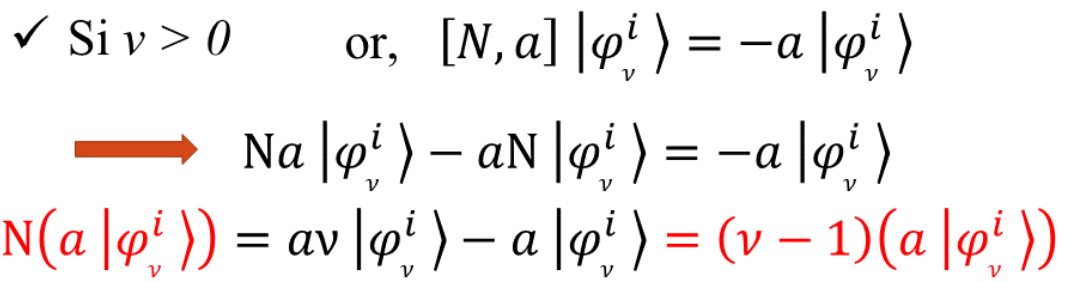 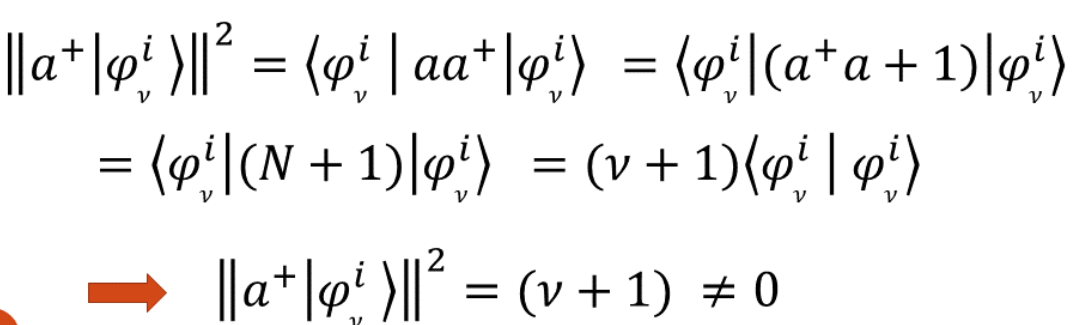 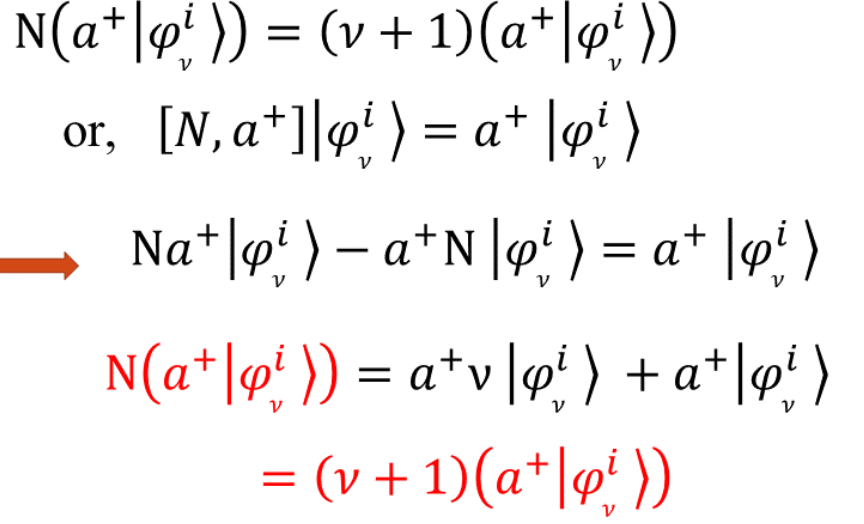 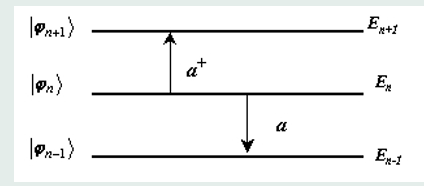 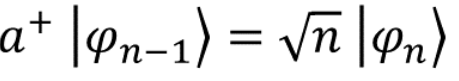 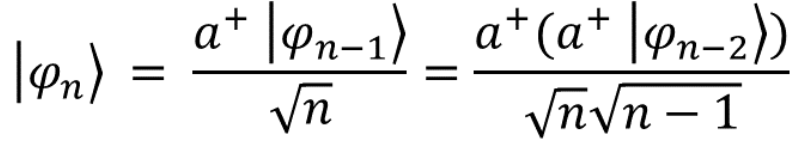 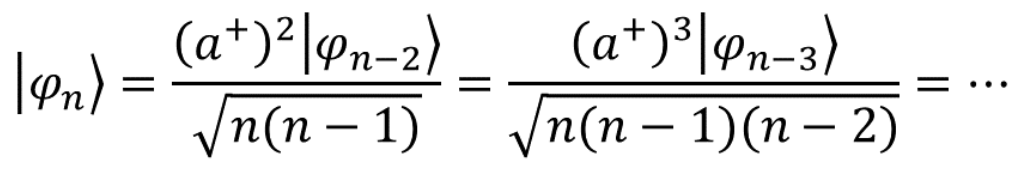 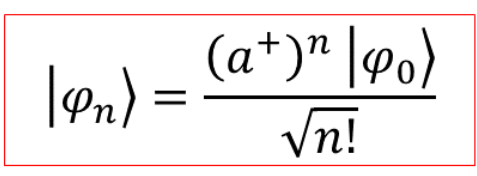 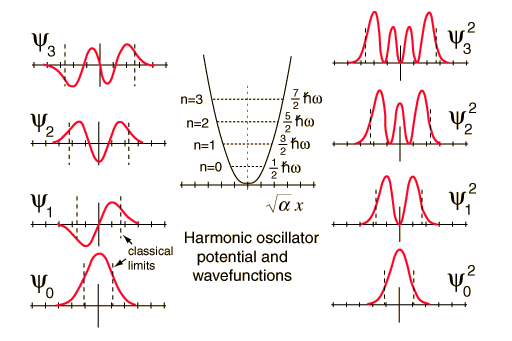